The Nuffield Family Justice Observatory preliminary work and future plans
Lisa Harker
 LFJB conference, Manchester
 25 October 2019
About the Nuffield Family Justice Observatory
The Nuffield Family Justice Observatory supports better outcomes for children in the family justice system in England and Wales by improving the use of data and research evidence in decision-making.

We do this by focusing on three areas:
Supporting the analysis of national data and linking data from different sources to better understand the experience of children and families in the family justice system.
Researching issues facing children and families and collaborating with others to bring about change in practice.
Enabling decision-makers to access the latest data and research evidence.
LFJB conference, Manchester 25 October 2019
Work to date…
Newborns in the care system
Analysis for England and Wales
Analysis for GM
Case law review
Professionals and practitioners perspectives on practice
Special Guardianship
Rapid evidence review
Advice to Public Law Working Group
Dissemination of research evidence
What do we know about children in the FJS from national administrative data?
LFJB conference, Manchester 25 October 2019
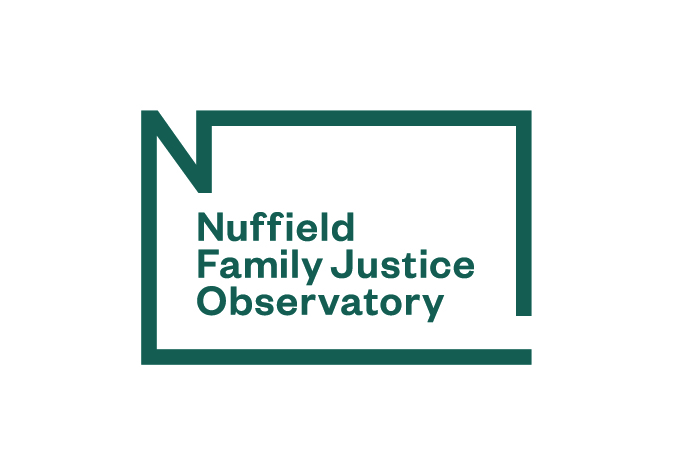 Age of children in care proceedings [2007/08 to 2016/17]
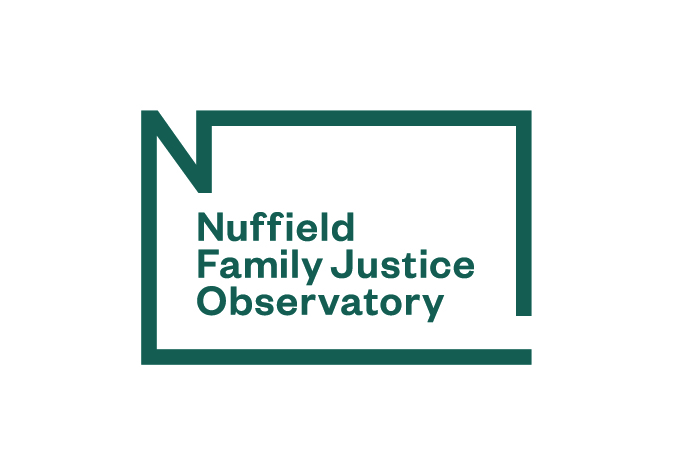 Age of Infants
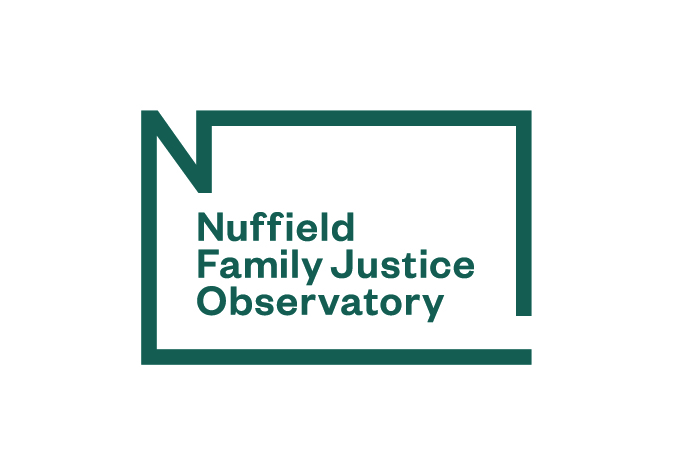 Number of Infants by Age GM
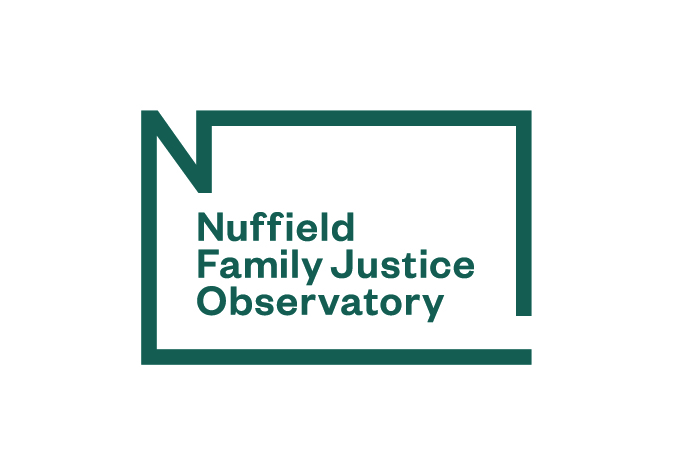 Incidence rates: regional variation [2016]
7
Special Guardianship
LFJB conference, Manchester 25 October 2019
% who return within 5 years
See Harwin et al (2019) Special Guardianship: review of the English research studies, Nuffield Family Justice Observatory
Special Guardianship – known risk factors
Children aged four or above when the Order is made are at greater risk of re-entering local authority care and/or returning to court for further care proceedings than children who are aged under four.  The older a child’s age when the order was made also predicts poorer emotional and behavioural outcomes, especially when the children had experienced neglect and abuse.
Emotional and behavioural difficulties are a major risk factor for placement progress and child well-being outcomes.
The risk of return to local authority care increases for children placed with unrelated carers and the number of moves the child experienced prior to the making of the SGO.
The risk of return to court for further care proceedings increases for children who are placed on an SGO and have a Supervision Order made at the same time. It is unclear whether this is because the placement is more vulnerable in the first place or because it is monitored more closely, or whether it is a combination of both factors.
High levels of mental health difficulties combined with higher levels of carer strain increase the likelihood of placements being rated by special guardians as going less well. Financial and housing problems and lack of support increase carer strain and stress.
Poor integration of the child into the family is associated with disruption. Children have had a high number of moves prior to the making of the SGO
See Harwin et al (2019) Special Guardianship: review of the English research studies, Nuffield Family Justice Observatory
LFJB conference, Manchester 25 October 2019
Children in the Family Justice System
What we know
What we don’t know
from national administrative data
Within the FJS
Following contact with the FJS
Children and their families entering the FJS
Interventions
Child  arrangement
Private law
order
Parents  separating
Private law
How many  children?
Was help
Special  guardianship
or support
sought?
order
Do children  return to  the FJS?
Age
Parents’ ages?
Duration  of cases
Was help
Parents’  income/debt?
Healthy  relationships?
Doing well  at school?
or support
Mediation?
No order
Gender
provided?
Do orders  match what
was sought?
Children  and their family  circumstances
Help
Parenting
with drug
Parents’  health?
Staying out  of trouble?
Mental  health?
Supervision  order
Ethnicity
Children’s future  life chances
Public law
support?
or alcohol
problems?
Have orders
changed  over time?
Earning  a decent  living?
Where  they live
Physical  health?
Housing?
Support
for parental
Care order
mental health?
Families’  expectations/  experiences?
Reason
Public law
for coming
Placement/  adoption
to attention
of children’s
order
services?
Parents struggling  to look after  children
What kind of
Expectations  and experiences
The most prevalent decisions
help provided
Nuffield Family Justice Observatory
Coming up….
Children and families in private law proceedings
What impact do lifelong relationships have on children’s wellbeing and development?
Development of good practice on removals at birth
GM LFJB wanted more on:
Reasons for the rise in care proceedings
Reasons for regional variations in volume of care proceedings and types of orders made
Research into contact, particularly in relation to the quality of contact
Longer term outcomes of family court decision making 
Local research into the use of pre-proceedings and the quality of the process 
Opportunities to learn from specific cases, along the lines of the Tri-Borough model of case reviews
LFJB conference, Manchester 25 October 2019
The Nuffield Family Justice Observatory preliminary work and future plans
Lisa Harker
 LFJB conference, Manchester
 25 October 2019